Aggiungi un 
Posto a Tavola
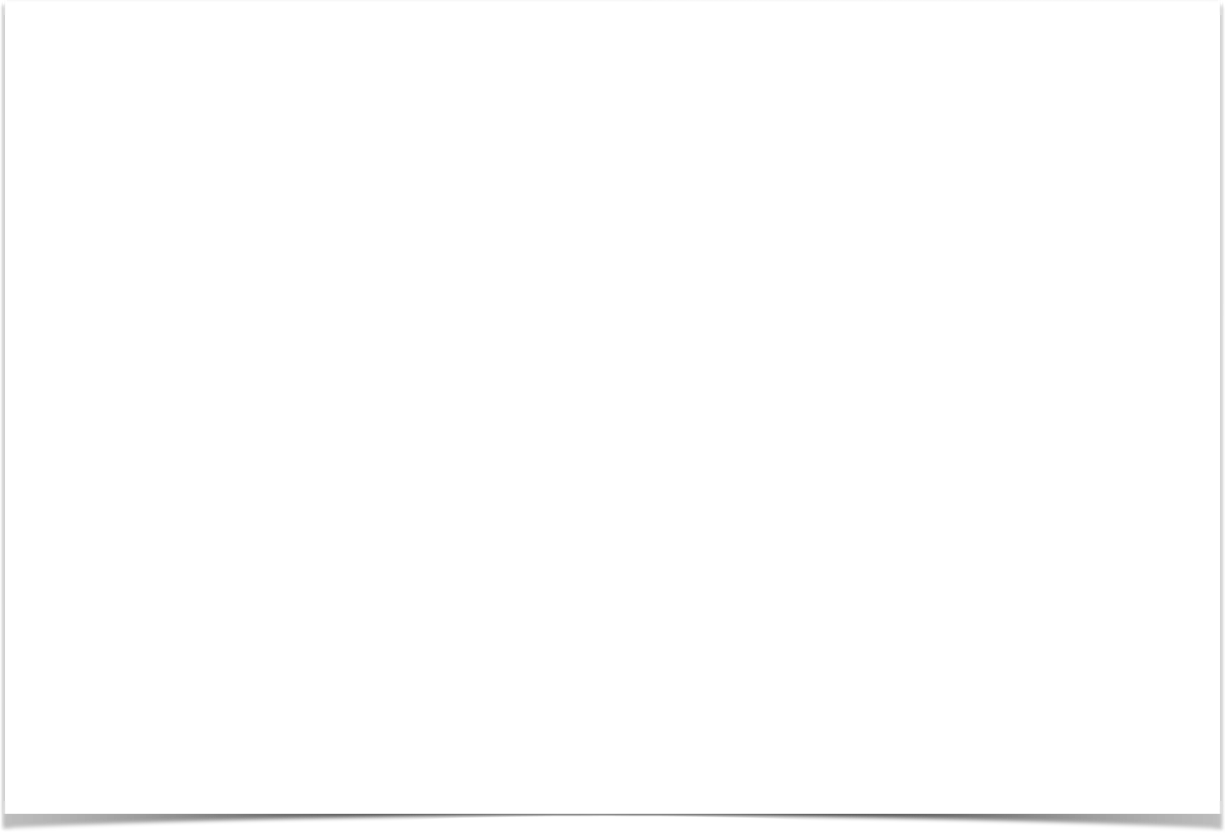 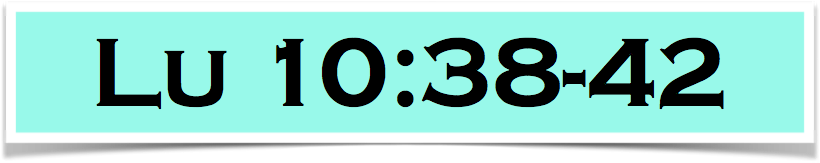 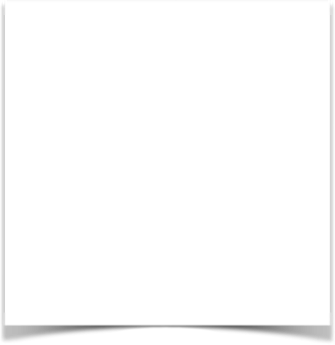 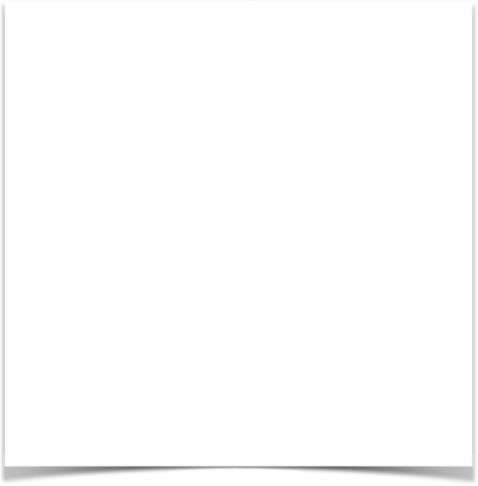 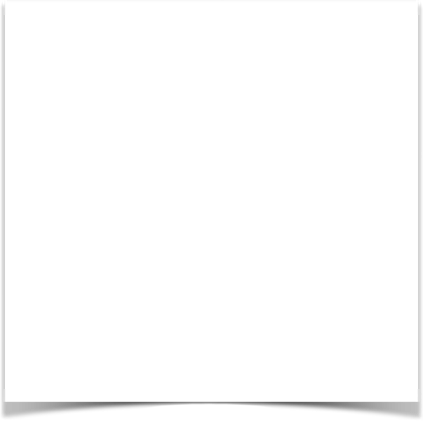 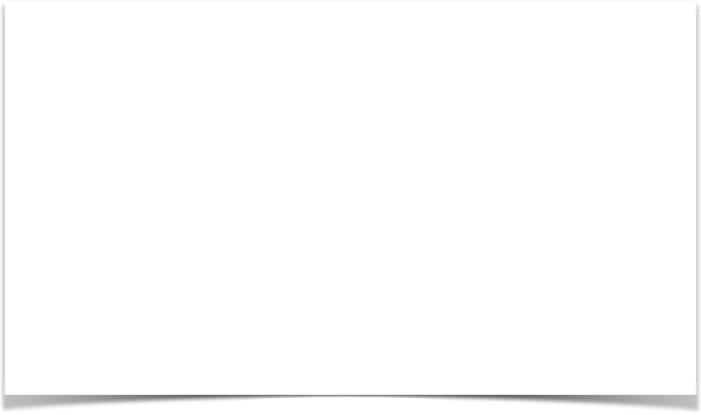 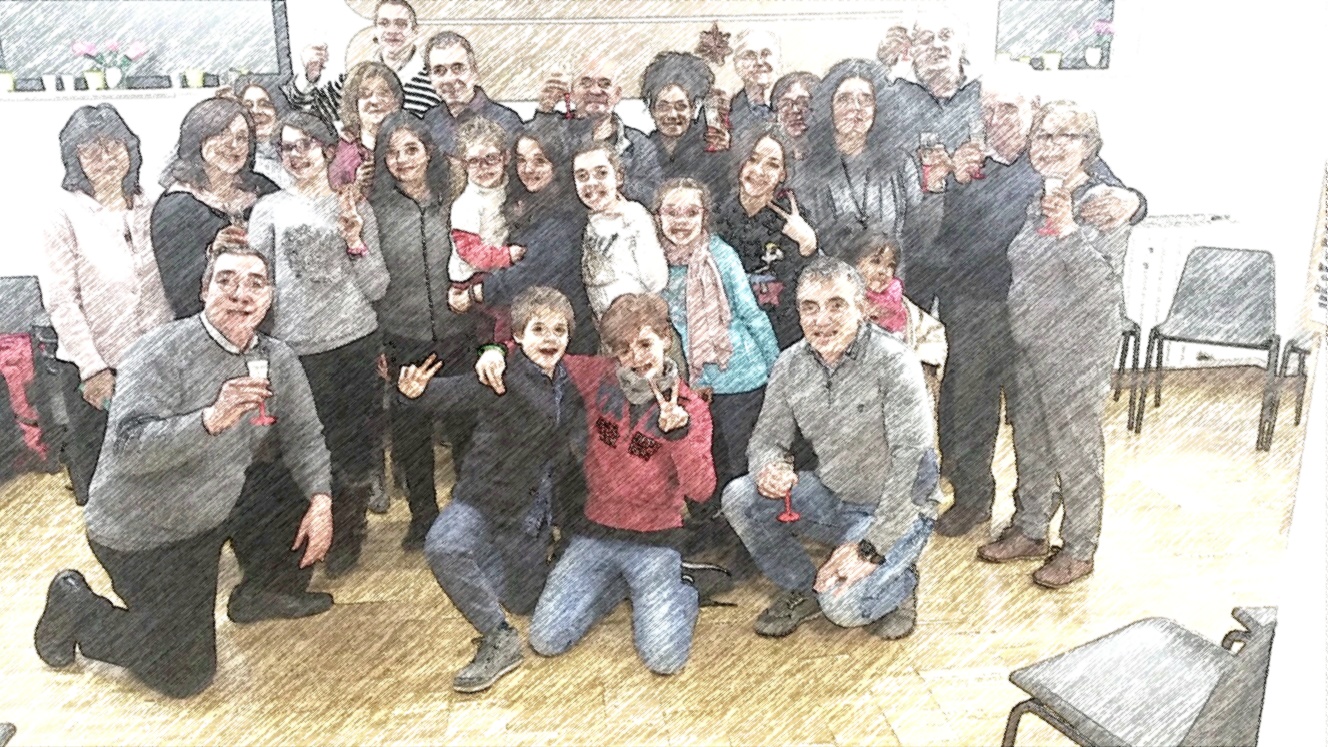 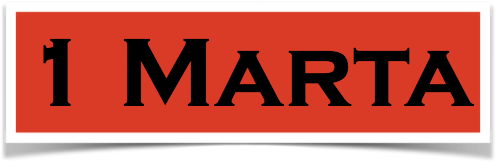 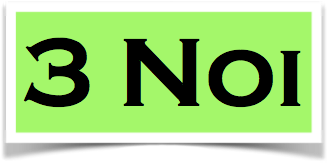 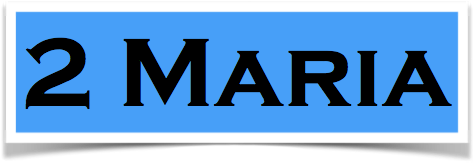 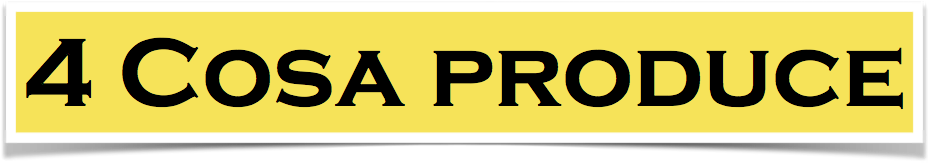 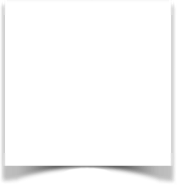 Ospitalità
Amore per gli stranieri
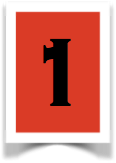 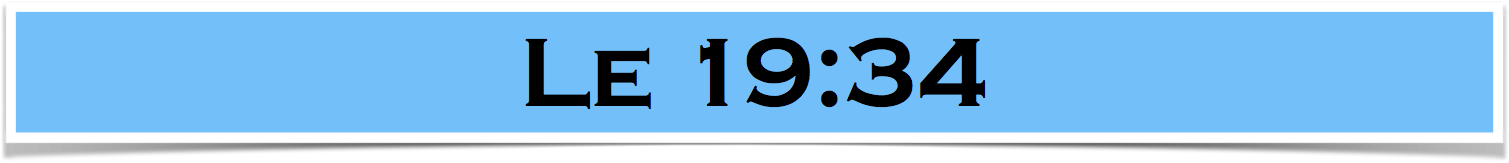 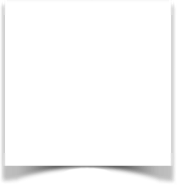 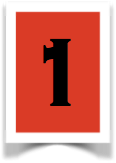 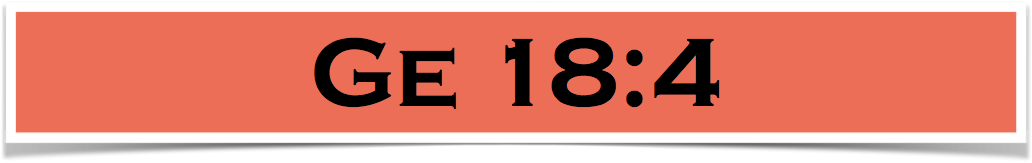 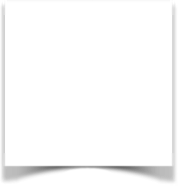 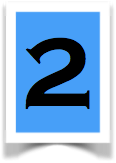 Ascolto
Umiltà
Interesse
Importanza
Relazione
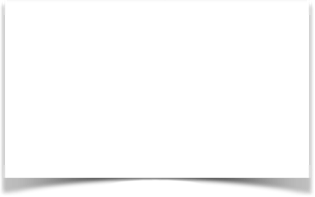 vicini Ricchi
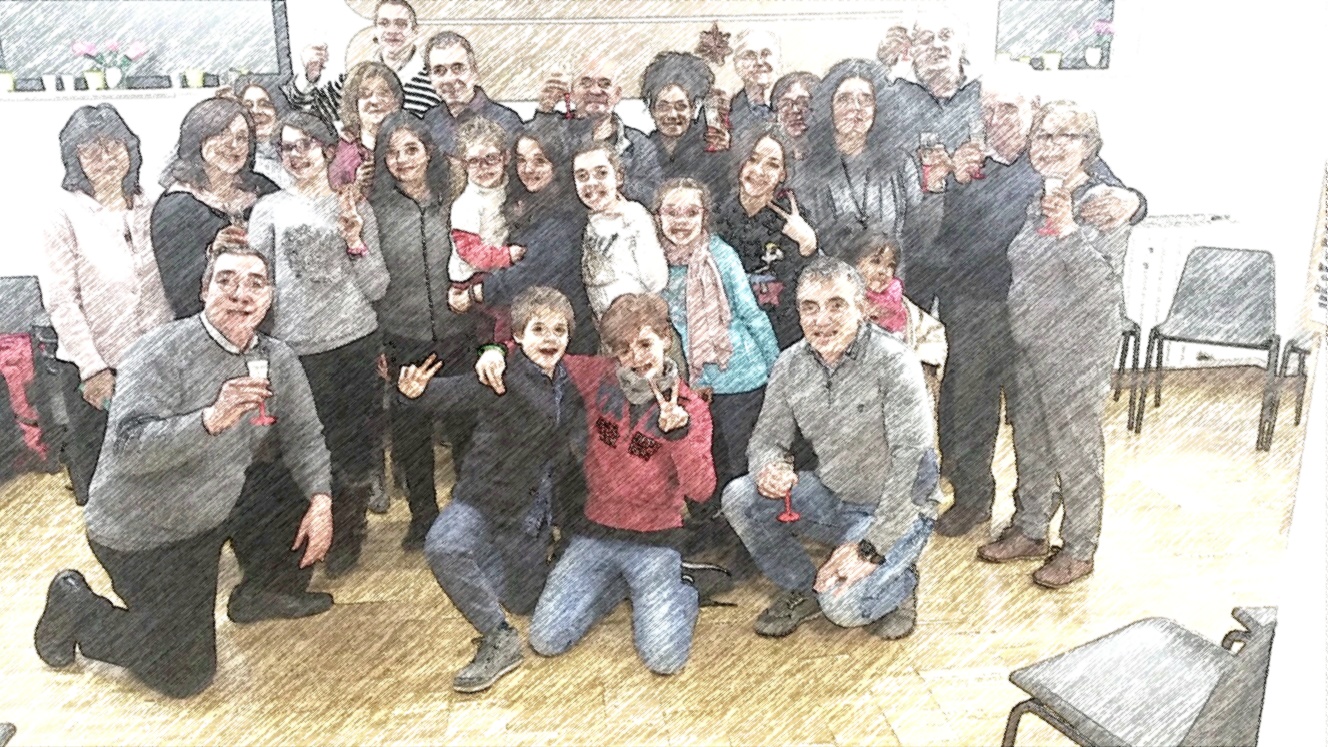 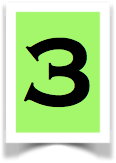 Amici
Parenti
Fratelli
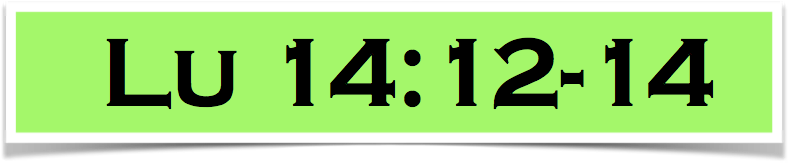 Zoppi
Poveri
Beato
Ciechi
Storpi
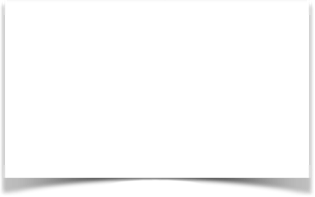 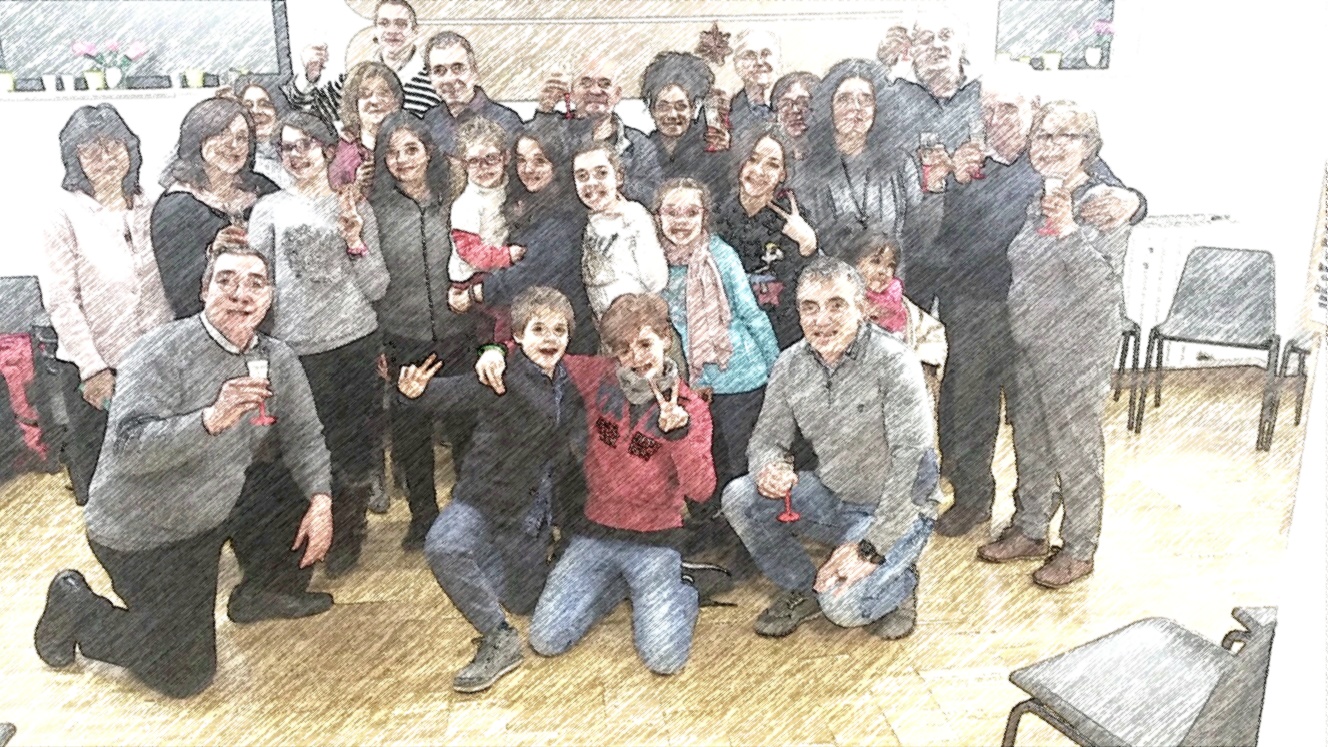 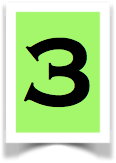 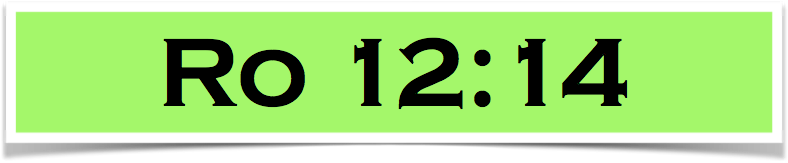 Necessità | Premura
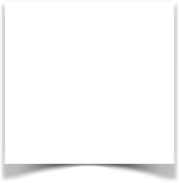 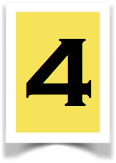 Relazione/Comunione
interesse per gli altri
supporto e aiuto
donare qualcosa
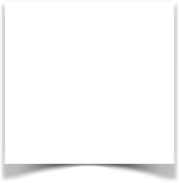 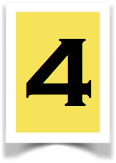 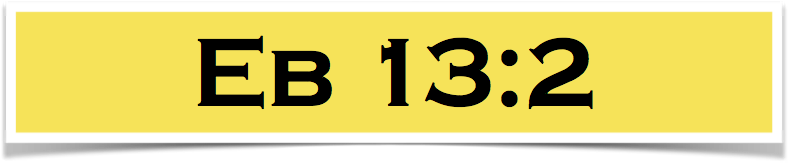